Opakovanie:
Označenie a jednotky napätia, prúdu, odporu
Meranie napätia, prúdu a odporu
Ohmov zákon
Kirchoffove zákony
Rezistor
Kondenzátor
Dióda
LED dióda
 Tranzistor
 Zapojenie odporov a výpočet odporov
Elektrické zdroje:
ideálny zdroj napätia  - má na póloch konštantné napätie bez ohľadu na pripojený vonkajší obvod
ideálny zdroj prúdu  - obvodom tečie konštantný prúd bez ohľadu na pripojený vonkajší obvod
Typy zdrojov napätia

Elektrochemický zdroj – neelektrostatické sily vznikajú chemickou reakciou elektród s elektrolytom. Príkladom je galvanický článok alebo akumulátor. 
Fotoelektrický zdroj – napätie v ňom vzniká vzájomným pôsobením svetla s elektrónmi v kovoch alebo polovodičoch. Príkladom je fotočlánok. Používa sa napríklad ako sekundárny napäťový zdroj v menších prístrojoch (kalkulačky atď.).
Termoelektrický zdroj – napätie, ktoré vzniká na spoji dvoch rozličných kovov závisí od teploty spoja. Zdroj sa nazýva termočlánok. Napätie termočlánku je tým väčšie, čím väčší je teplotný rozdiel medzi zohrievaným spojom a voľnými koncami.
Elektrodynamický zdroj – neelektrostatické sily v ňom vznikajú pohybom vodiča v magnetickom poli. Tento jav sa nazýva elektromagnetická indukcia. Na tomto princípe pracuje napríklad dynamo, alebo alternátor.
Mechanický zdroj – náboje sa v ňom oddeľujú trením pásu a prenášajú sa jeho pohybom. Príkladom je van de Graaffov generátor - Napájací zdroj
Elektrochemické zdroje:
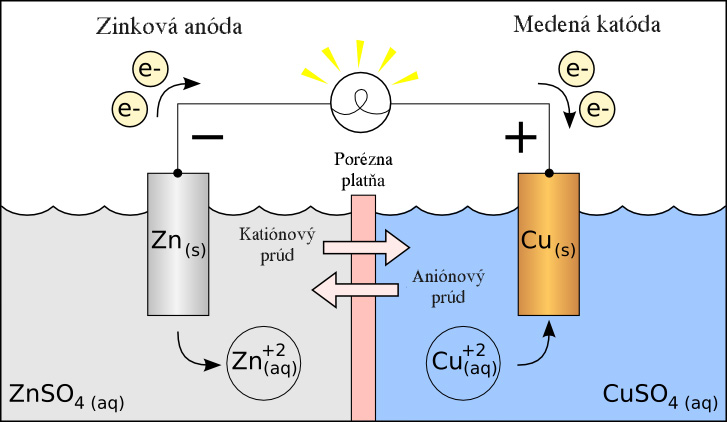 Použitie:
Baterky
Hodinky
Mobilné telefóny
Prenosné PC
Fotoaparáty
Kamery

Nevýhody:
Nízky výkon
Malá životnosť
Síran zinočnatý			Síran meďnatý
Akumulátory
Galvanické články
Fotoelektrický zdroj:
V tomto zdroji vzniká napätie vzájomným pôsobením svetla s elektrónmi v kovoch alebo polovodičoch. 

Fotočlánok
Vo fotočlánku sa mení svetelná energia priamo na energiu elektrickú. Podmienkou vzniku fotoelektromotorického napätia je existencia elektrického poľa v materiáli pred jeho osvetlením.
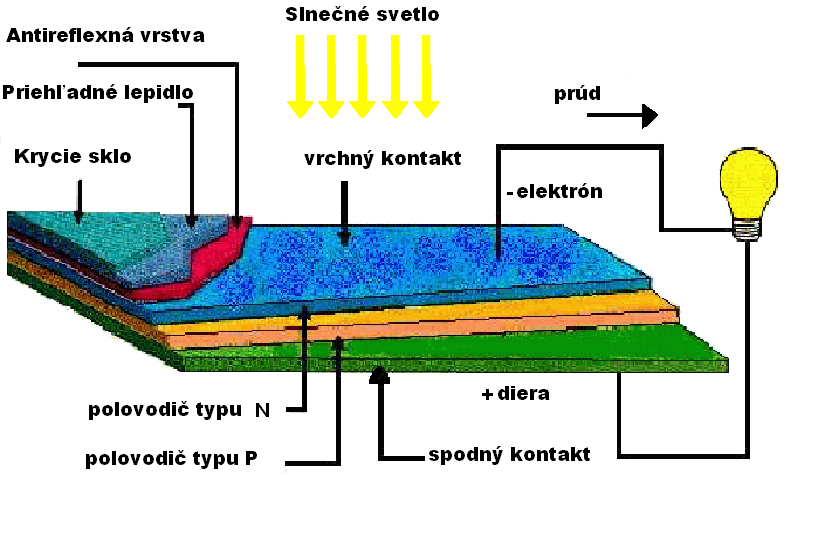 Termoelektrický zdroj:
Keďže elektrické potenciály vnútri i na povrchu kovov vzhľadom na ich okolie závisia od teploty, možno z nich vytvoriť obvod, v ktorom výsledný rozdiel potenciálov nebude nulový. 

Na to je potrebné, aby sa aspoň dve stykové miesta udržovali pri nerovnakých teplotách. Takto vznikajúce napätie sa nazýva termoelektrické napätie a obvod termočlánok(termoelektrický článok). 
Termočlánok je zariadenie pozostávajúce z dvoch kovových alebo polovodičových látok vybraných tak, aby v okruhu vznikalo čo najväčšie termoelektrické napätie. 

V termočlánku ide o priamu premenu tepelnej energie na elektrickú. Kovové termočlánky sa využívajú hlavne v meracej a regulačnej technike na meranie teplôt.
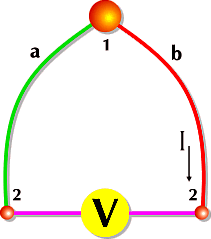 Mechanický zdroj:
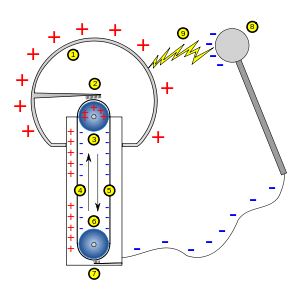 Van de Graafov generátorTvorí ho duté kovové teleso, obvykle guľa, do vnútra ktorého sa prináša elektrický náboj pomocou uzavretého bežiaceho pásu z kvalitného dielektrika, napr. hodvábu alebo zo špeciálnej gumy. 

Vo veľkých generátoroch sa náboj privádza na pás z pomocného vysokonapäťového usmerňovača, v malých sa vyrába trením pása. Pri konštrukcii generátora sa musia dodržať zásady vysokonapäťovej techniky.
Elektro-dynamický zdroj:
Generátory vyrábajúce striedavý elektrický prúd sa volajú alternátory a generátory jednosmerného prúdu dynamá. 

Menia mechanickú energiu otáčavého pohybu na energiu elektrickú. Ich činnosť je založená na elektromagnetickej indukcii.
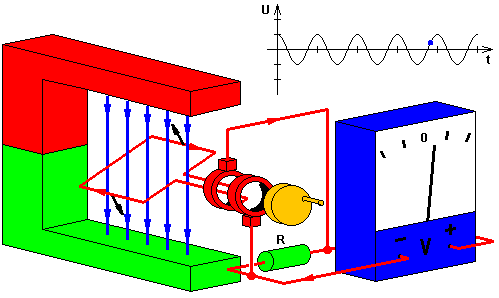 Základné druhy napájacích zdrojov - rozdelenie:
Napájací zdroj, (v praxi aj menej presný pojem napájanie), je elektronický obvod, ktorý zabezpečuje elektrickú energiu požadovaných parametrov (obvykle s konštantným napätím) pre napájaný elektronický obvod; obvykle premenou elektrickej energie z iného zdroja.
Lineárne zdroje – k nestabilizovanému zdroju pridáme stabilizačný prvok  
Spínané zdroje – používajú spínací tranzistor, alebo transformátor s usmerňovačom
Sieťové zdroje - konštruujú buď s bežným transformátorom a následným usmerňovačom a lineárnym stabilizátorom, alebo ako spínané zdroje s transformátorom
Konštrukčné časti napájacích zdrojov:
Transformátor
Usmerňovač
Filter
Stabilizačný prvok
Optočleny
Lineárne napájacie zdroje
Zo striedavého napätia získame jednosmerné napätie
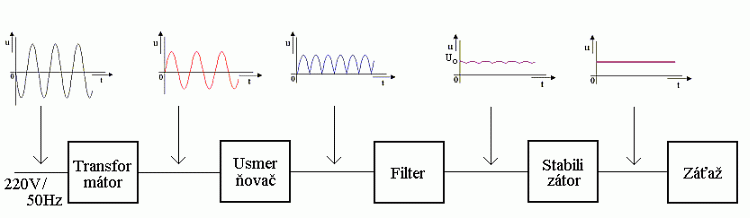 2 cievky s feromagnetickým jadrom
Diódy
Kondenzátor
Zenerova dióda,
Integrovaný obvod,
regulátor
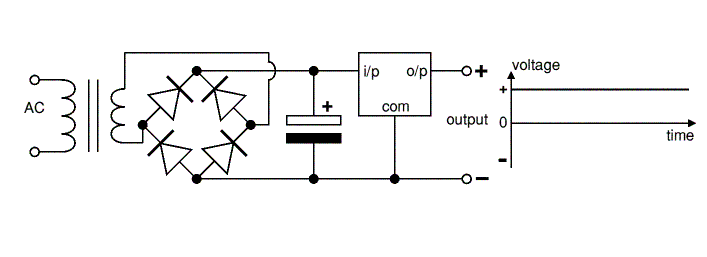 Transformátor:
Striedavý signál:
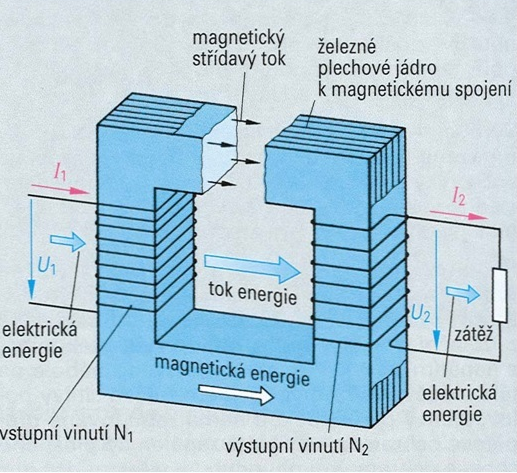 A = amplitúda (napäťová, prúdová)
T = perióda (čas v sekundách)
f = 1/T = frekvencia (počet opakovaní rovnakého stavu za jednotku času, Hz)
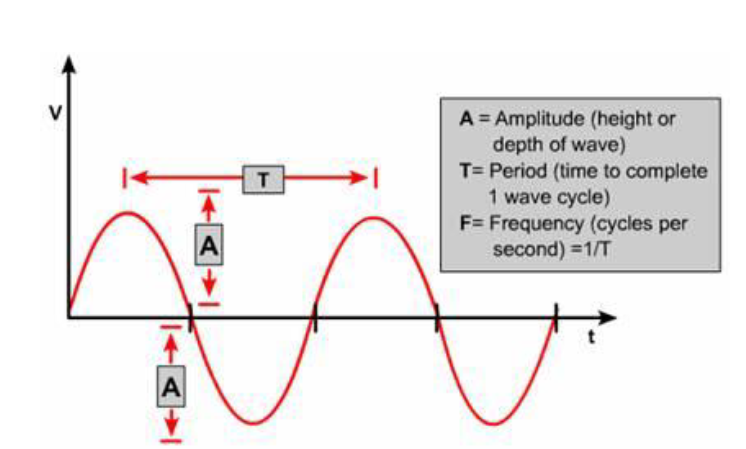 Primárna cievka 		Sekundárna cievka
Transformátor: 

 Jadro z mäkkej ocele (uzavreté)
 Primárna cievka (N1, U1, I1 ) je pripojená na zdroj striedavého prúdu
 Sekundárna cievka (N2, U2, I2) slúži ako zdroj transformovaného prúdu a napätia
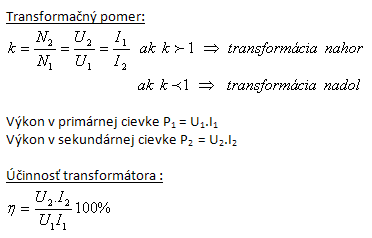 Transformátor + usmerňovač
Jednocestný usmerňovač:
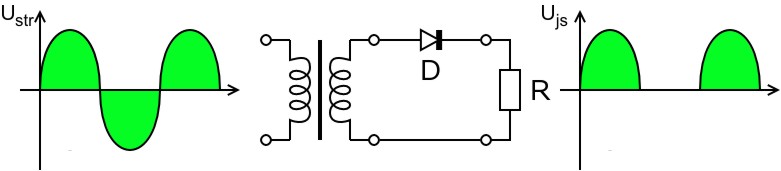 2. Dvojcestný usmerňovač
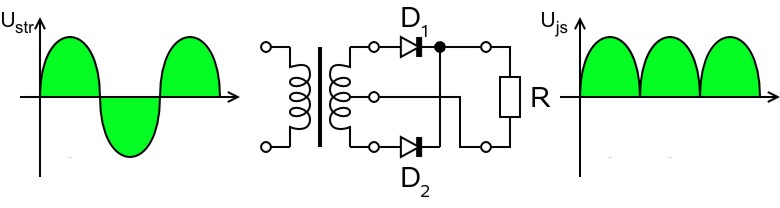 3. Dvojcestný usmerňovač – Greatzov mostík
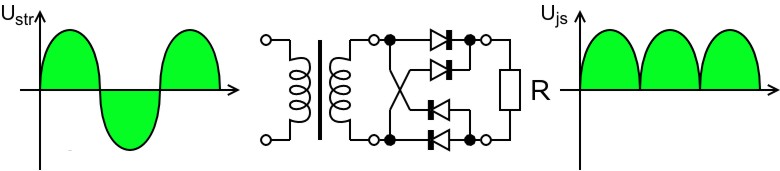 Filtrovanie napätia po usmernení
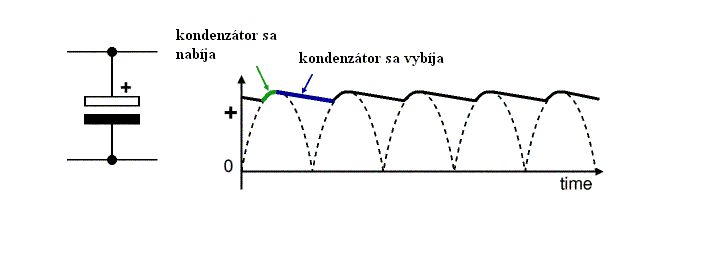 Filtrovanie napätia po usmernení
Kondenzátor = filter
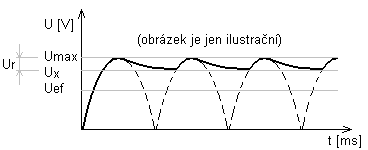 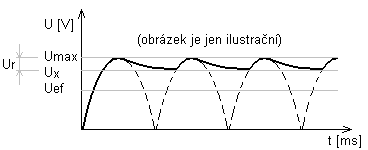 Filtrovanie napätia po usmernení
Kondenzátor = filter
Z definicie Faradu vyplývá vzťah:
C = Q/Ur=( Im·t ) / UrDosadíme vzorec pre čas t = 0,5·T a pre napätie Ur = Umax - Ux:
C = ( Im·0,5·T ) / (Um - Ux)Po dosadení vzorca pre frekvenciu f = 1 / T a jednoduchej úprave dostaneme výsledný vzťah:

C = Im / [ 2f·(Um - Ux) ]
Um = maximální napetie na výstupe; [Um]=VUx = minimálne napätie na výstupe pri maximálnej záťaži; [Ux]=VUr = rozdiel Um a Ux; [Ur]=VIm = maximálny prúd odoberaný zo zdroja; [Im]=At = približný čas, po ktorý sa filtračný kondenzátor vybíja; [t]=sT = perioda; [T]=sC = kapacita filtračného kondenzátora; [C]=Ff = frekvencia striedavého napätia; [f]=Hz (pre el. sieť 50Hz)
Transformátor+ usmerňovač+ kondenzátor+ regulátor
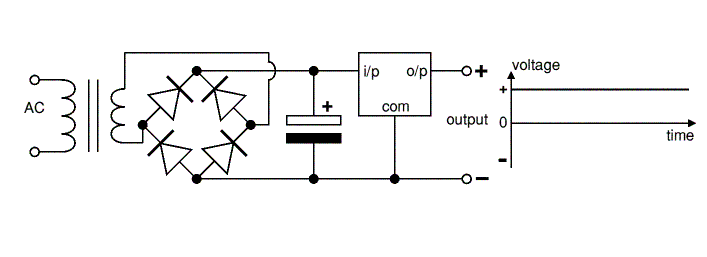 Výstupné regulované jednosmerné napätie je bez zvlnenia, vhodné je pre napájanie všetkých elektronických obvodov.
Stabilizátor napätia
Stabilizácia Zenerovou diódou
Stabilizácia napätia u základného druhu lineárnych zdrojov sa dosahuje tak, že k obvodu napájanému z nestabilizovaného zdroja vyššieho napätia cez vhodný rezistor je paralelne zapojený prvok, ktorého voltampérová charakteristika vykazuje prudký nárast prúdu pri požadovanom napätí. Takýmto prvkom je Zenerova dióda, ktorá sa vyrába v širokom rozsahu prahových napätí.
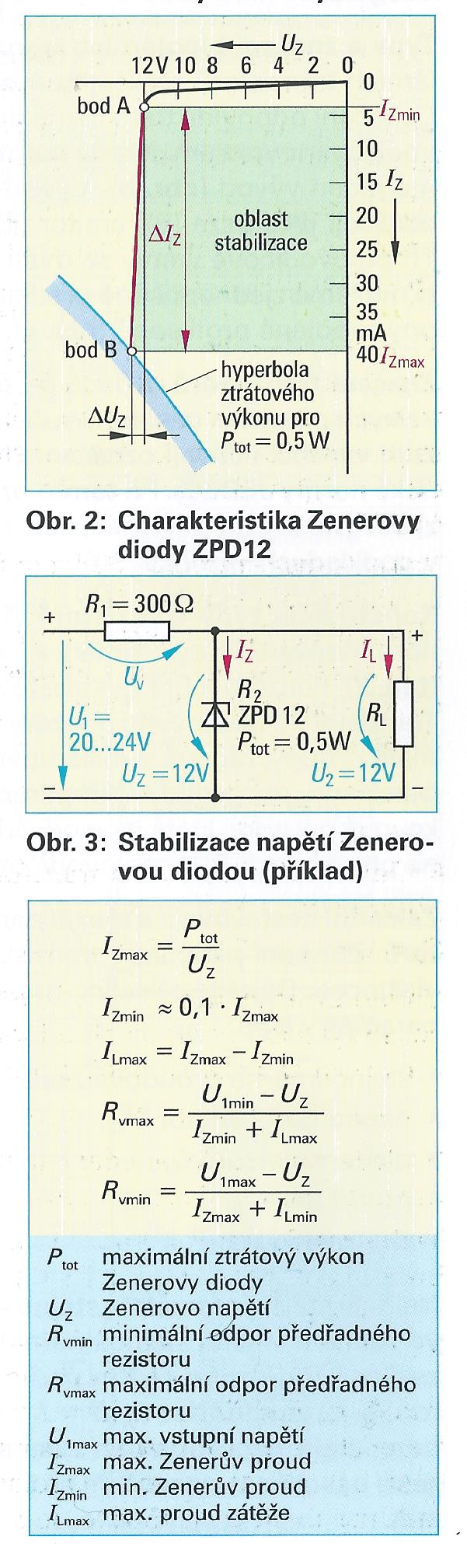 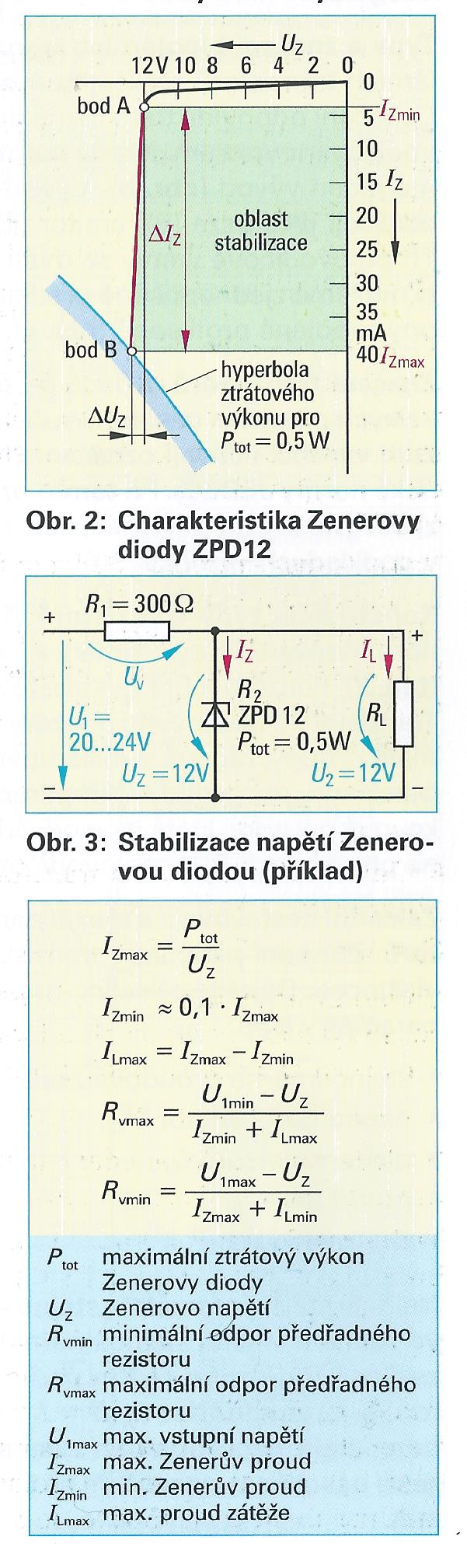 Stabilizátor napätia
Charakteristika IO LM317
LM317 je integrovaný obvod určený najmä pre regulovateľné zdroje.
 Je zvláštny tým, že má iba tri vývody, pričom žiadny z vývodov nie je uzemnený.
Integrovaný obvod je pritom napájaný rozdielom napätia medzi vývodmi 2 a 3.
Aby obvod pracoval správne, musí byť medzi týmito vývodmi napätie najmenej 2,5 V a obvod musí byť zaťažený prúdom aspoň 5 mA.
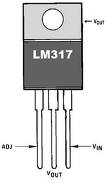 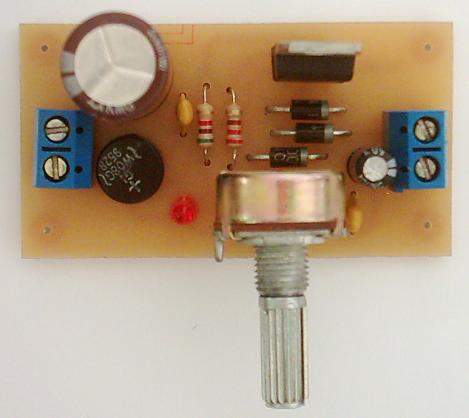 1   2   3
Prekresli v Multisime, pripoj osciloskop na vstup a výstup, porovnaj priebehy
Navrhni DPS v Sprint Layoute
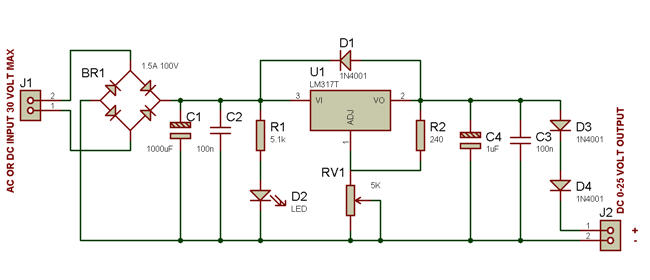 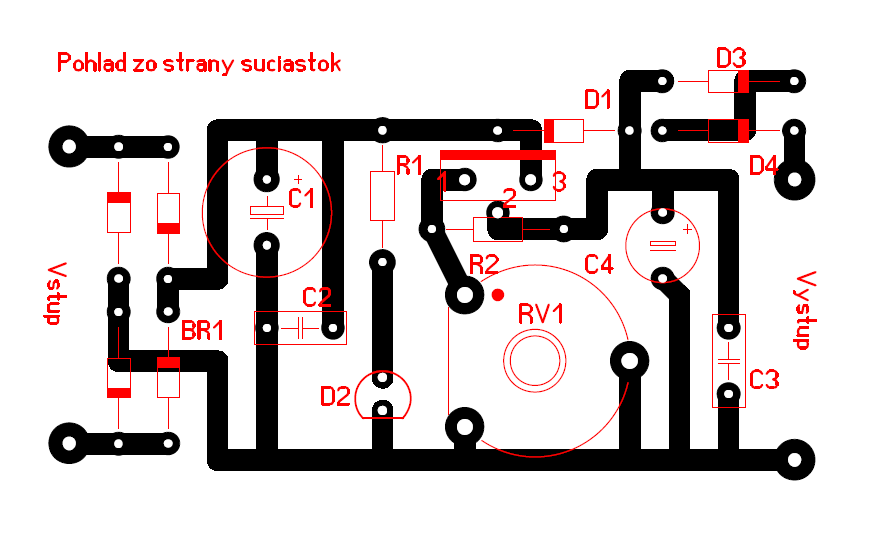 Lineárny napájací zdroj s LM317
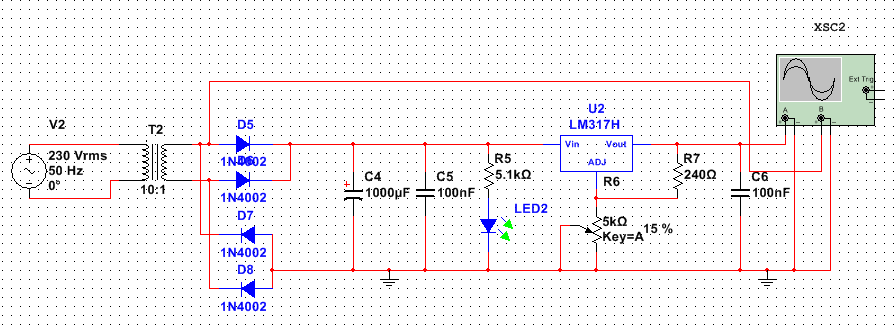 1. Jednocestný usmerňovač
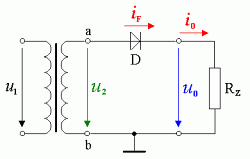 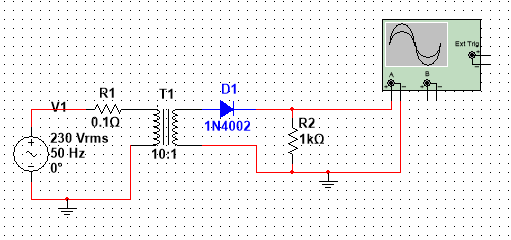 Zakreslite v Multisime priebeh na osciloskope, určte amplitúdu a periódu
Zapojte v kontaktnej ploche a pripojte osciloskop, odčítajte amplitúdu  a periódu
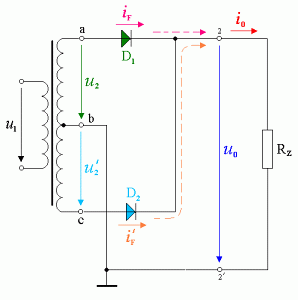 Dvojcestný usmerňovač
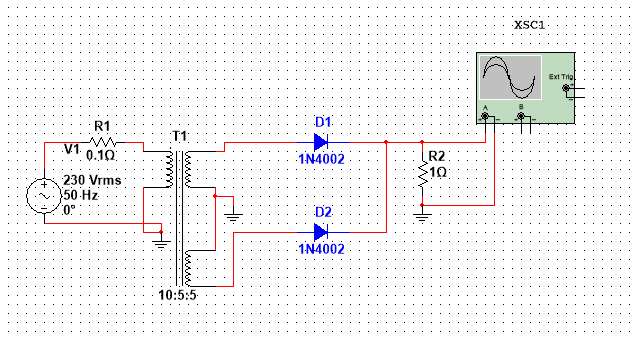 Zakreslite v Multisime priebeh na osciloskope, určte amplitúdu a periódu
Zapojte v kontaktnej ploche a pripojte osciloskop, odčítajte amplitúdu  a periódu
2. Dvojcestný usmerňovač s Greatzovým mostíkom
1. Zakreslite v Multisime a odčítajte amplitúdu a periódu
2. Zapojte na kontaktnej ploche a pripojte na osciloskop
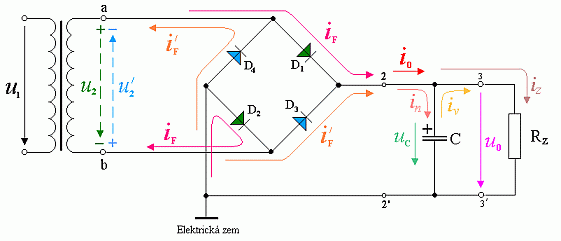 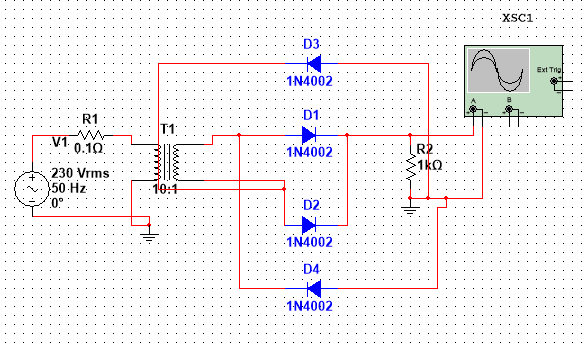 Dvojcestný usmerňovač + filter
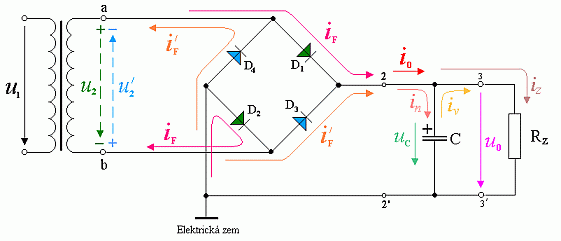 Navrhnite v Multisime, ak diódy sú typu 1N4002, Rz=1000 Ohmov, primárne vinutie má odpor 0,1 Ohmov. Filter neuvažujte. Napätie na primárnej cievke je 230V. Napätie na sekundárnej cievke je 23V. C=100uF. Na Rz pripojte osciloskop.
3. Dvojcestný usmerňovač + filter
Zakreslite v Multisime, odčítajte amplitúdu a periódu
Zapojte na kontaktnej ploche a pripojte na osciloskop, odčítajte amplitúdu a periódu
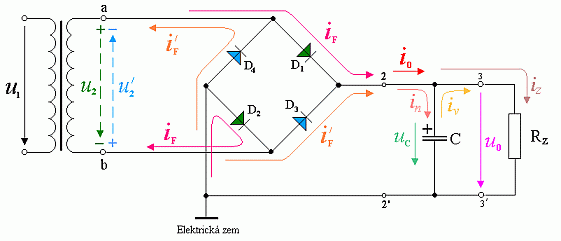 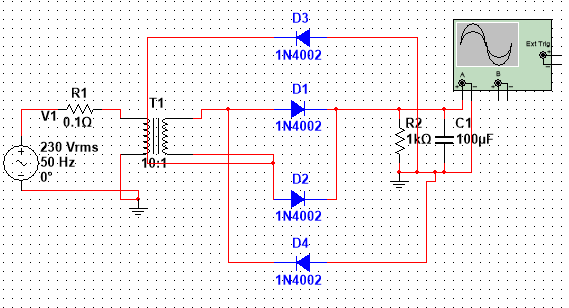 4. Dvojcestný usmerňovač + filter + stabilizátor
1. Zapojte v Multisime, pripojte osciloskop, skontrolujte priebeh napätí na sekundárnej cievke a na stabilizátore podľa obrázka.
2. Zapojte na kontaktnej ploche a pripojte na osciloskop.
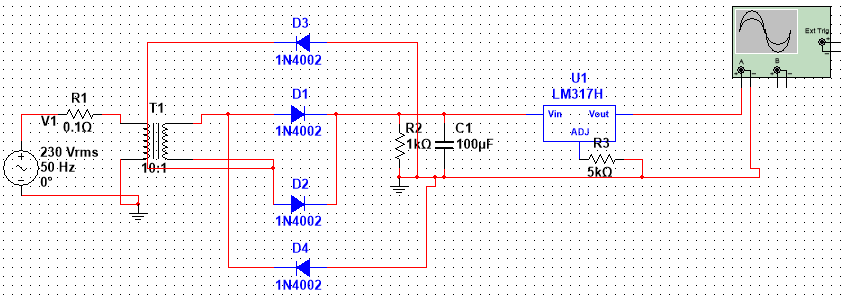 Vytvorte simuláciu napájacieho zdroja, a navrhnite DPS v Layoute
C2, C3 – obmedzenie rušenia
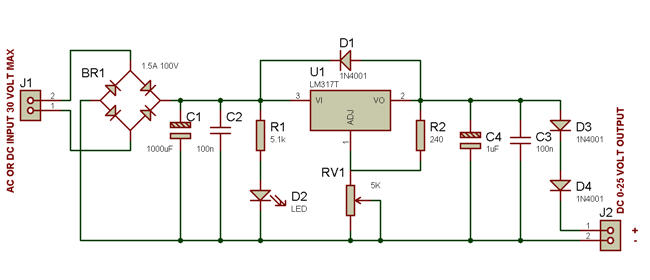 C1, C4 - filtračné
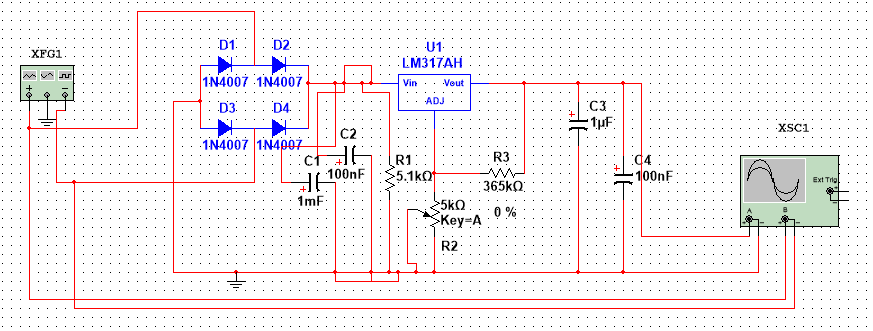 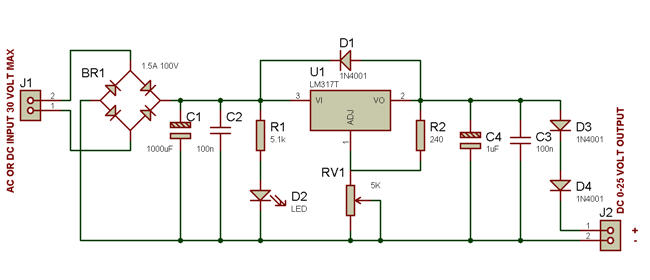 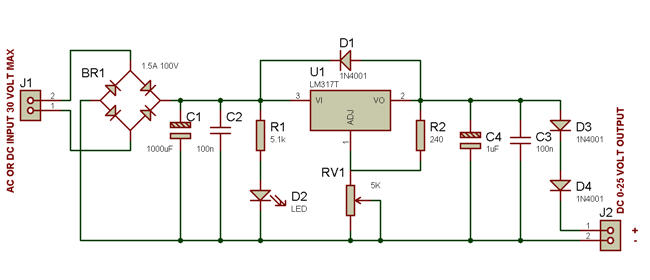 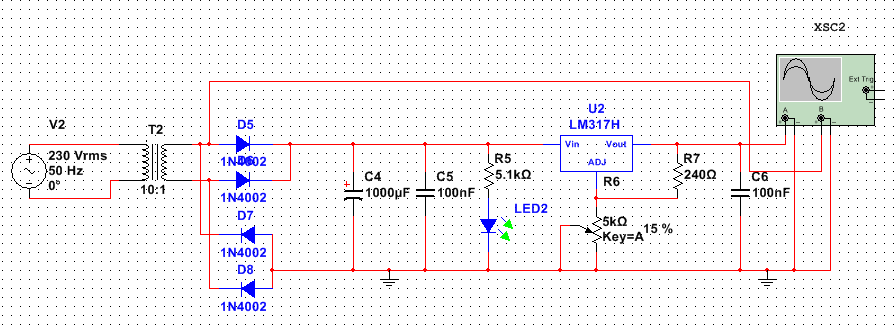 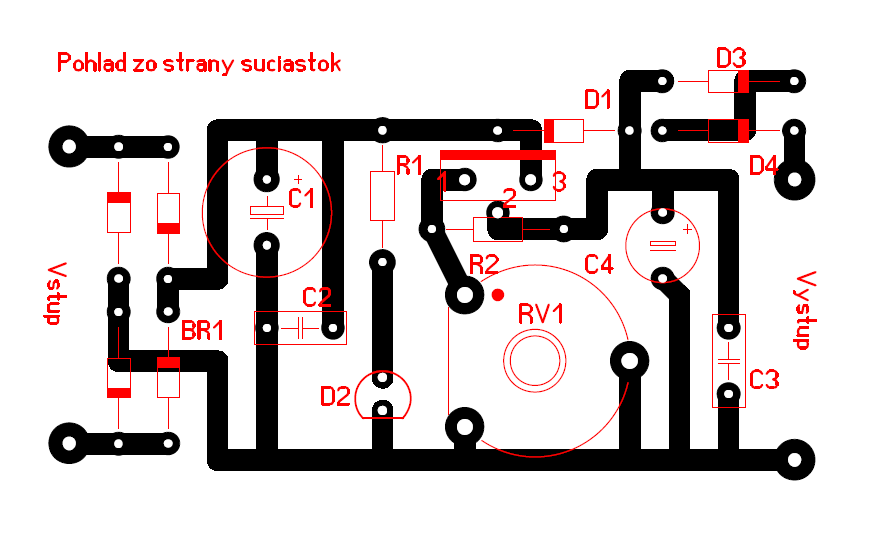 Zadanie Lineárny napájací zdroj:

Zakreslite v multisime jednocestný usmerňovač pre transformátor s transf. pomerom 1:10, napájacím napätím 230V str., zaťažovacím odporom 1k. Pripojte osciloskop a zakreslite priebeh, odčítajte amplitúdu a periódu. 
       Overte pri zapojení do kontaktnej plochy a pripojením na osciloskop.
Zakreslite v multisime dvojcestný usmerňovač  s greatzovým mostíkom, transf. pomerom  1:10, napájacím napätím 230V str., zaťažovacím odporom 1k. Pripojte osciloskop, zakreslite priebeh a odčítajte amplitúdu a periódu.
       Overte pri zapojení do kontaktnej plochy a pripojením na osciloskop.
3.   Po zapojení bodu 2, pripojte k zariadeniu filter 100uF. Pripojte osciloskop, zakreslite priebeh, odčítajte amplitúdu a periódu.
       Overte pri zapojení do kontaktnej plochy a pripojením na osciloskop.
Po zapojení bodu 3, pripojte k zariadeniu stabilizátor  LM 317. Pripojte osciloskop, zakreslite priebeh.
       Overte pri zapojení do kontaktnej plochy a pripojením na osciloskop.
Lineárne napájacie zdroje - použitie
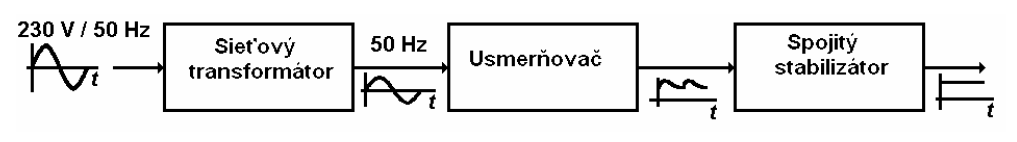 Výhody lineárnych napájacích zdrojov:

Nevýhody lineárnych napájacích zdrojov:
Pomerne malá účinnosť 
Veľká hmotnosť 
Potreba chladenia, keď je veľký rozdiel medzi vstupným a výstupným napätím
Výstupné napätie je nižšie ako vstupné

Výhody:
pri ich činnosti nevznikajú silné rušivé signály
nízka cena
Ľahká použiteľnosť
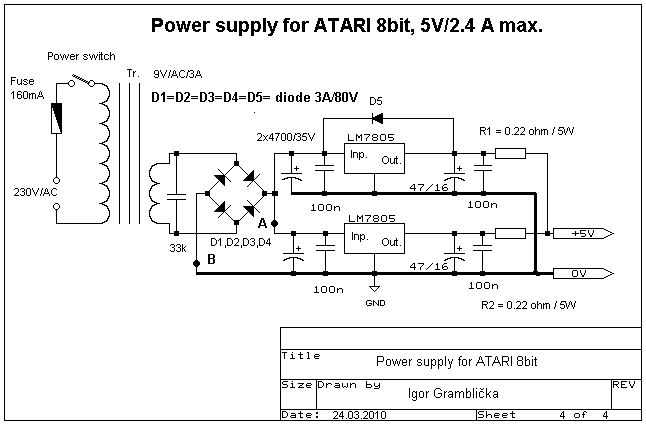 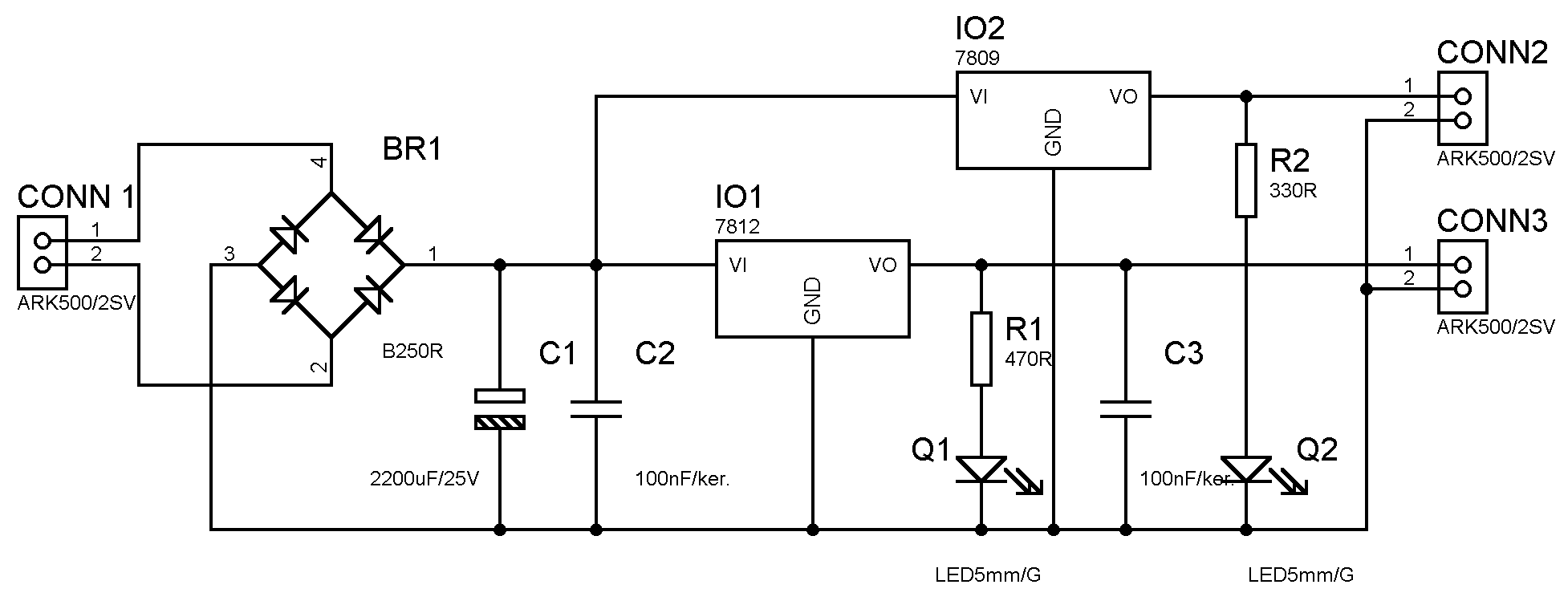 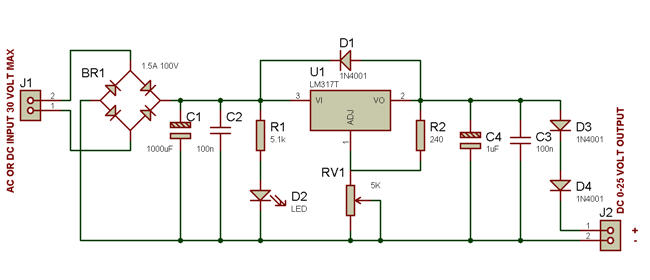 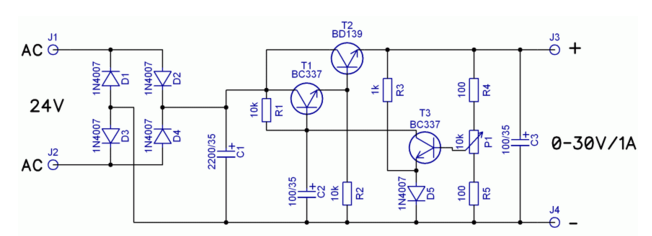 Zakresli schému v Multisime
Zakresli priebeh pred usmerňovačom,  za usmerňovačom a na výstupe 
Navrhni DPS v Sprint Layoute
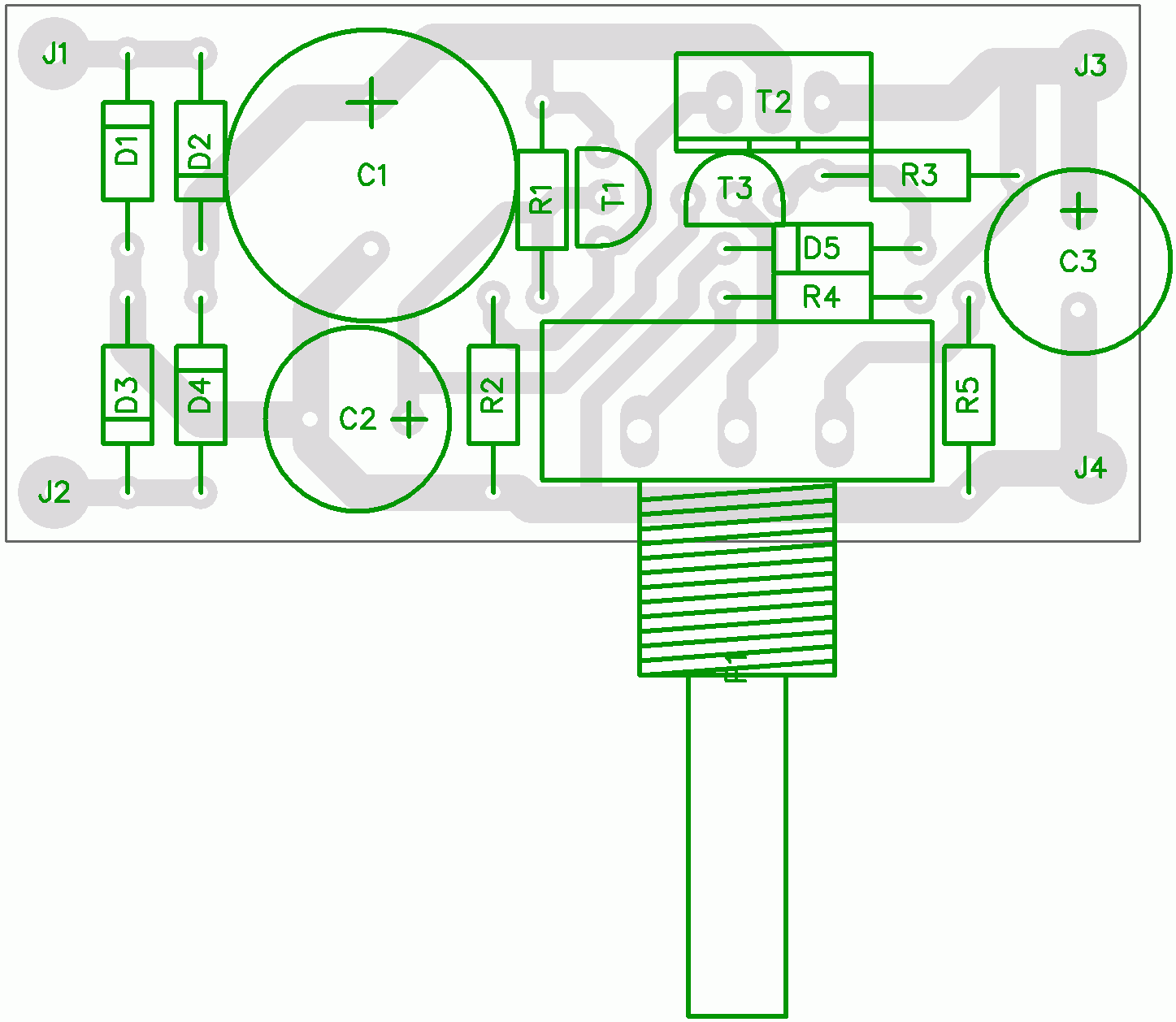 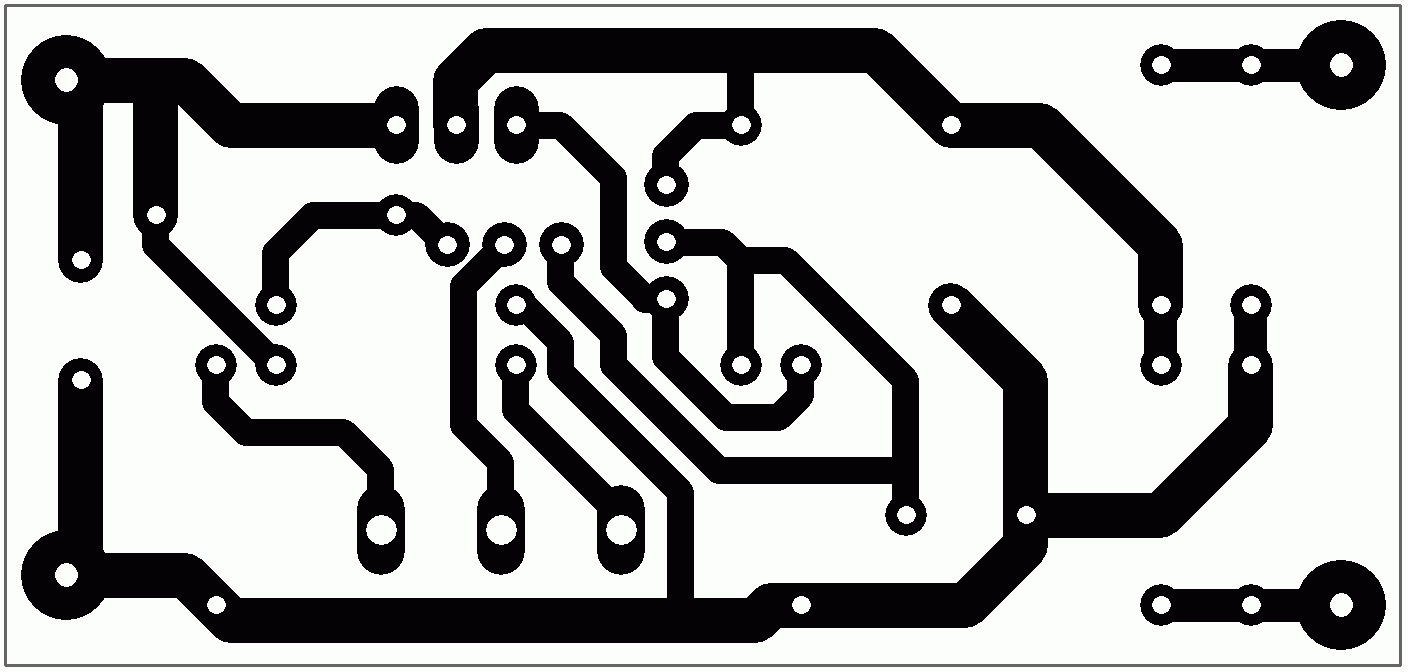 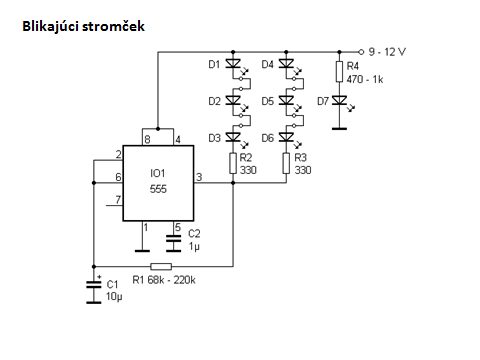 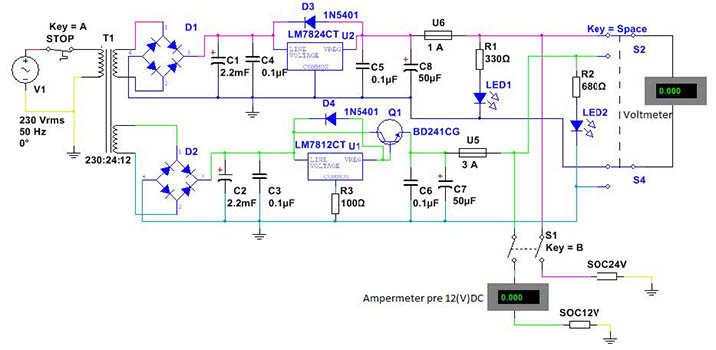 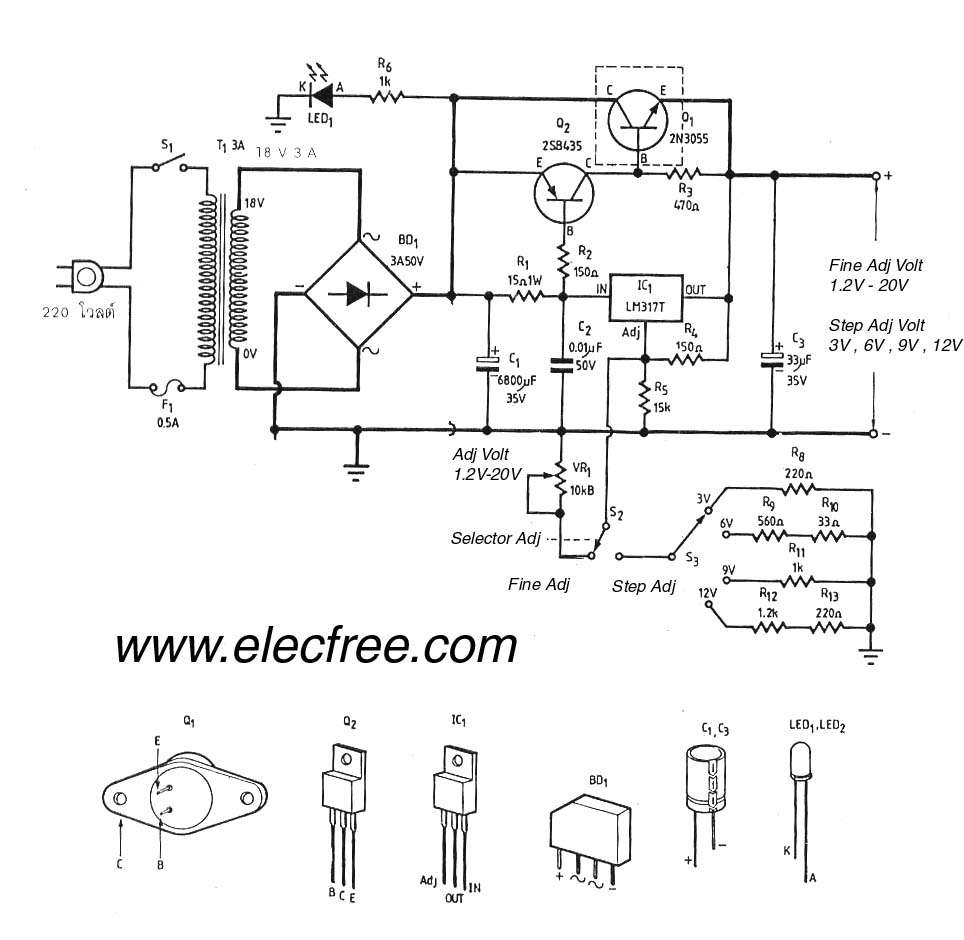